Государственное бюджетное дошкольное образовательное учреждение №35 Колпинского района Санкт-Петербурга
Духовые инструменты
оркестра
Автор Хрусталева О.И
Музыкальный руководитель
Санкт - Петербург
2014г
Цель:
Знакомство с музыкальными инструментами

Задачи:
Продолжать знакомить детей с разными музыкальными инструментами
Разделять инструменты на группы: ударные и духовые
Развивать умение соотносить звук  музыкального инструмента с изображением на слайде
Духовые инструменты
Мягкий звук
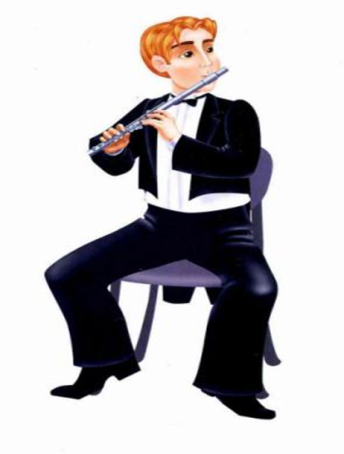 флейта
Звук чистый, 
   нежный
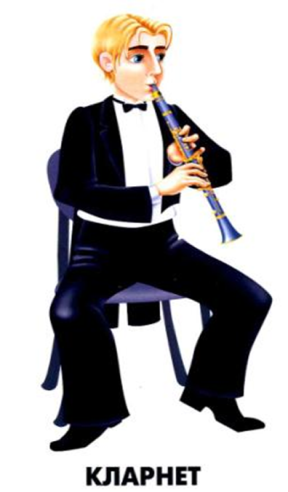 кларнет
Тембр более теплый
 и густой
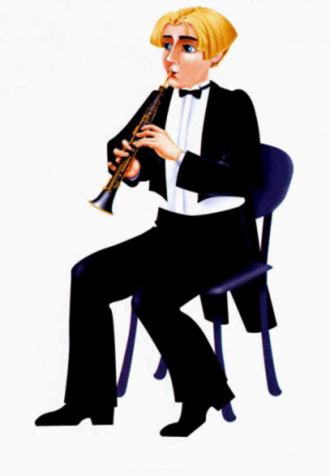 гобой
Медная духовая группа
Тембр яркий,
летящий,
праздничный
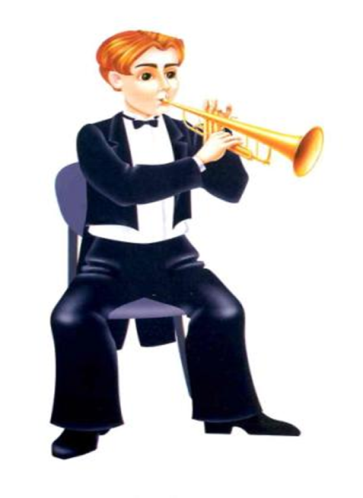 труба
Тембр мягкий,
теплый
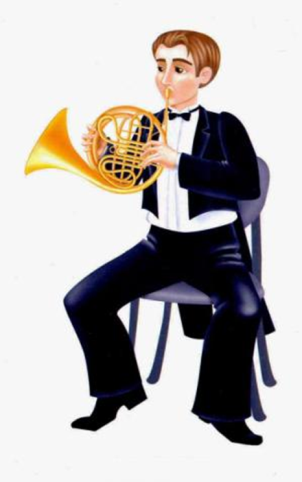 валторна
Тембр густой,
глубокий
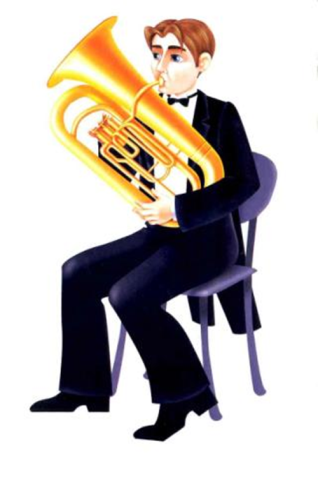 туба
Ударные инструментыгруппа, в которую входят:
литавры,
малый и большой барабаны,
там-там,
треугольник,
бубен,
колокола,
ксилофон
тембр от еле слышного
шороха до мощного
грохота
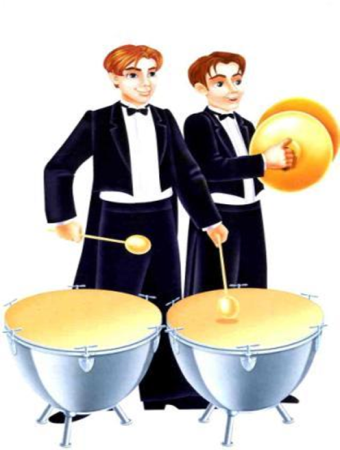 литавры
тембр – резкий,
щелкающий
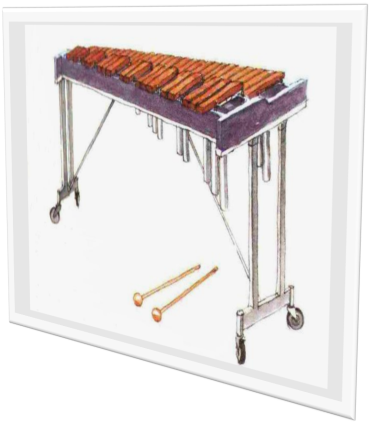 ксилофон
вывод:
Голос каждого инструмента индивидуален и неповторим.
Подобно палитре художника, музыкальные тембры также очень разнообразны.

* Материал и иллюстрации использованы из интернет ресурсов